Some simple, useful, but seldom taught statistical techniques
Larry Weldon
Statistics and Actuarial Science
Simon Fraser University
Nov. 27, 2008
1
Outline of Talk
Some simple, useful, but seldom taught statistical techniques
Why simple techniques overlooked
Simplest kernel estimation and smoothing
Simplest multivariate data display
Simplest bootstrap
Expanded use of Simulation
Conclusion
Evolution of Good Ideas in Stats
New idea proposed by researcher(e.g. Loess smoothing, bootstrap, coplots)
Developed by researchers to optimal form(usually mathematically complex)
Considered too advanced for undergrad
Undergrad courses do not include good ideas
What new techniques can undergrad stats use?
Simplest kernel estimation and smoothing
Simplest multivariate data display
Simplest bootstrap
Expanded use of Simulation
What new techniques can undergrad stats use?
Simplest kernel estimation and smoothing
Simplest multivariate data display
Simplest bootstrap
Expanded use of Simulation
Kernel Estimation
Windowgrams andNon-Parametric Smoothers
Histogram
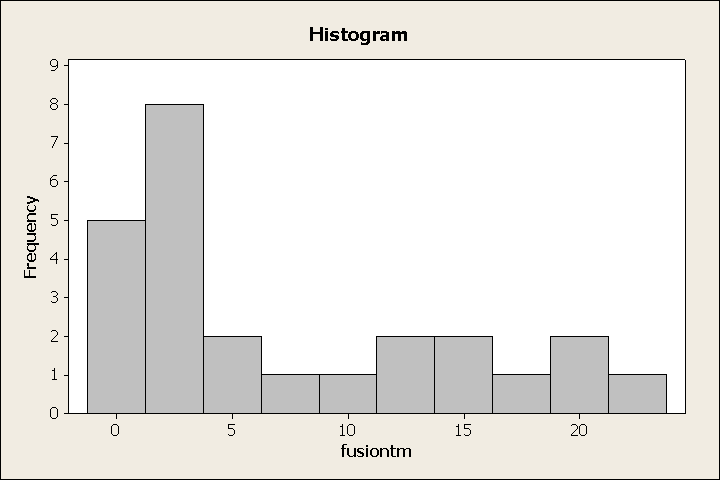 Primitive “Windowgram”
[Speaker Notes: windowgram.demo()]
Estimate density at grid points
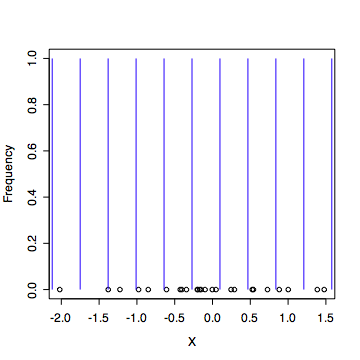 d
9
[Speaker Notes: grid.demo()]
Windowgram
Just records frequency withing “d” of grid point. 
Like using rectangular “window”
d
1
Weight Function
0
Grid point
Primitive “Windowgram”
Count at grid
Join grid counts
Rescale to area 1
go to R
[Speaker Notes: my.density(rnorm(50))
hist(rnorm(50))]
Extension to “Kernel”
1
Weight Function
0
Grid point
Simple Concept?
Weighted Count?
Advantage of Kernel Discussion
Bias - Variance trade off - can demonstrate.
(Too wide window   - high bias, low var
Too narrow window  - low bias, high var  )
Idea extends to smoothing data sequence
Concept Transition:Count -> Average
Count of local data -> Average of local data(X data only)                   (X,Y data)
Simplest Example: Moving Average of Ys(X equi-spaced)
Gasoline Consumption
Each Fill - record kms and litres of fuel used
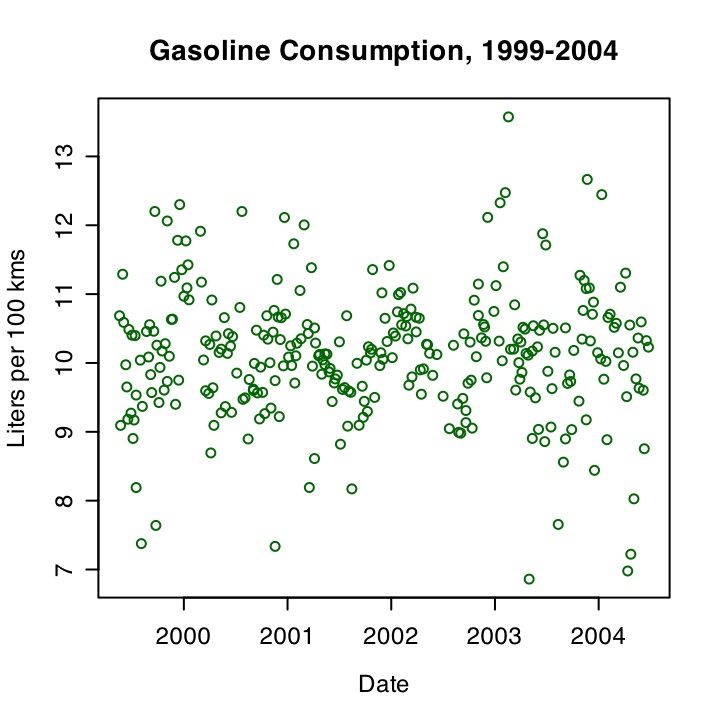 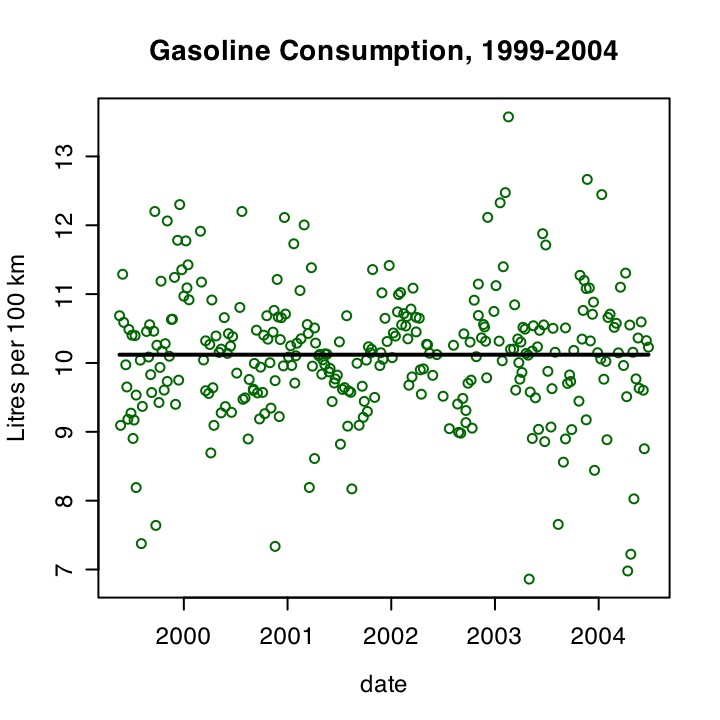 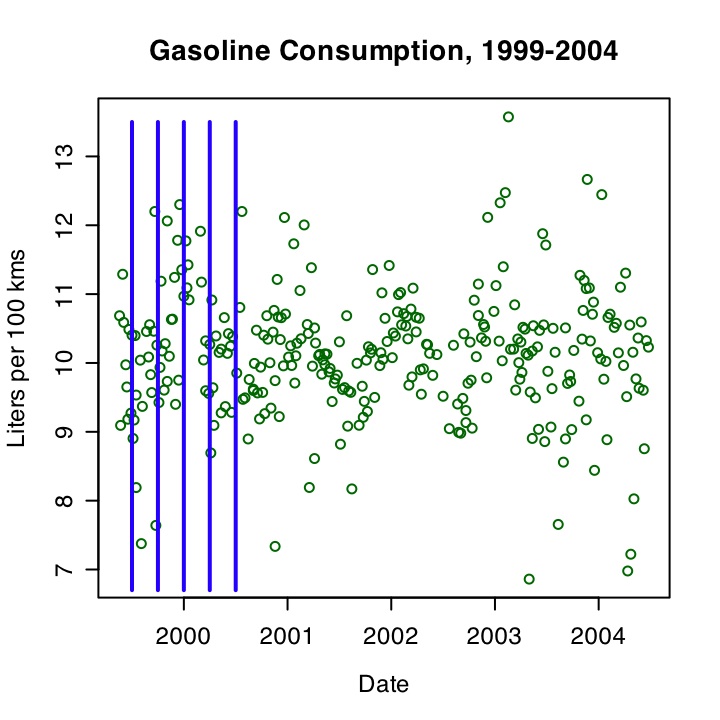 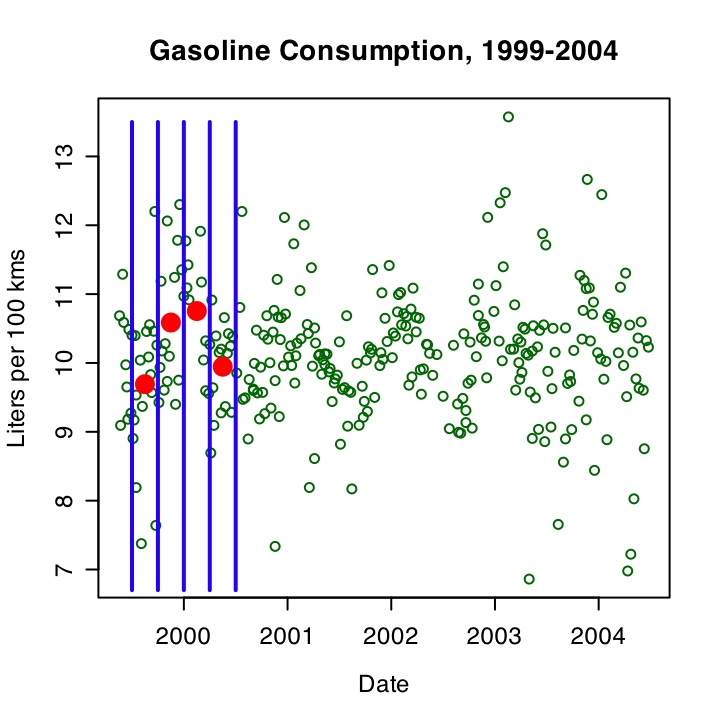 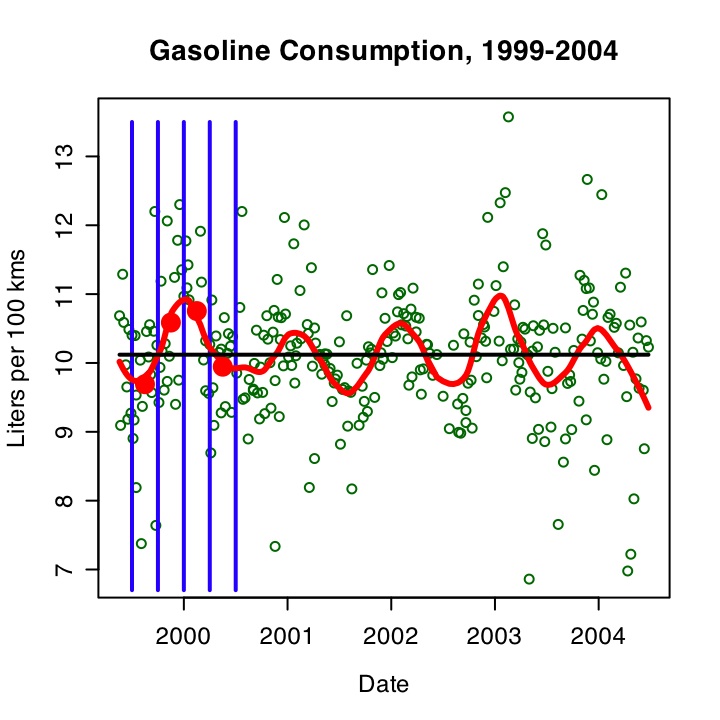 Smooth
--->
Seasonal
Pattern
….
Why?
15
[Speaker Notes: Lots of variability in spite of regular pattern of commuting.  Pattern? 
If fit a line, or even a polynomial, get straight line.
But proper way to assess is to look at vertical strips …]
Pattern Explainable?
Air temperature?
Rain on roads?
Seasonal Traffic Pattern?
Tire Pressure?
Info Extraction Useful for Exploration of Cause
Smoothing was key technology in info extraction
16
[Speaker Notes: Not sure of main reason.  But in Winnipeg, wave has larger amplitude ….
Anyone else have such data?]
Recap of Non-Parametric Smoothing
Very useful in data analysis practice 
Easy to understand and explain
More optimal procedures available in software
Good topic for intro course
What new techniques can undergrad stats use?
Simplest kernel estimation and smoothing
Simplest multivariate data display
Simplest bootstrap
Expanded use of Simulation
Multivariate Data Display
Profile Plots
Augmented Scatter Plots
Star Plots
Coplots
Profile Plot
[1] "Density" "Age"    
 [3] "Wgt"     "Hgt"    
 [5] "Neck"    "Chest"  
 [7] "Abdomen" "Hip"    
 [9] "Thigh"   "Knee"   
[11] "Ankle"   "Biceps" 
[13] "Forearm" "Wrist"
[Speaker Notes: [1] "Density" "Age"    
 [3] "Wgt"     "Hgt"    
 [5] "Neck"    "Chest"  
 [7] "Abdomen" "Hip"    
 [9] "Thigh"   "Knee"   
[11] "Ankle"   "Biceps" 
[13] "Forearm" "Wrist"]
Augmented Scatter Plot
Star Plot (for many variables)
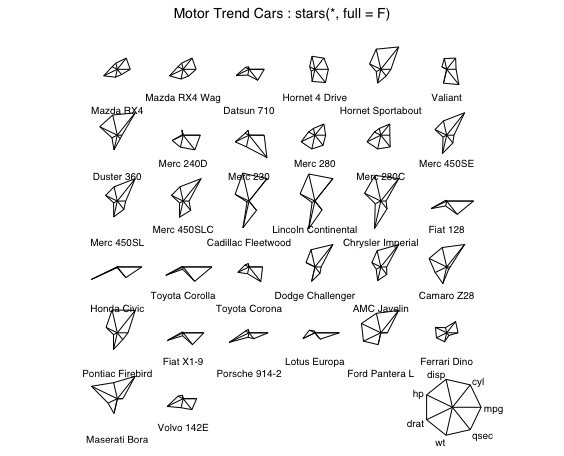 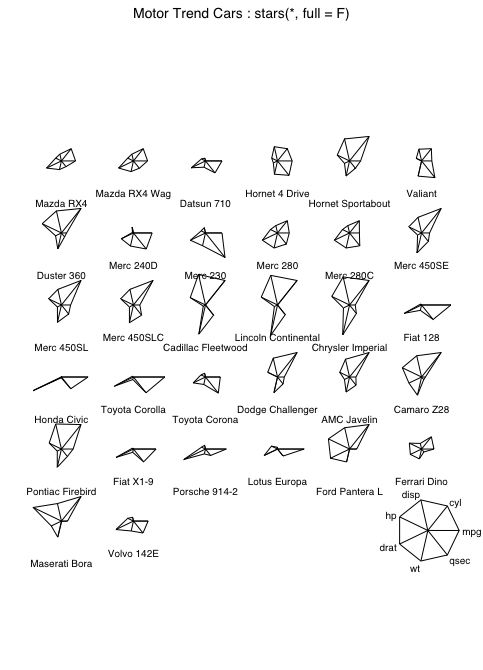 Star Plot - More Detail
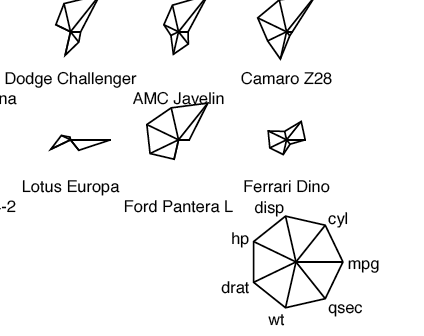 Coplot (3 Variables here)
low hardness
medium hardness
high hardness
Fig. 7 Coplots of Abrasion Loss vs Tensile Strength Given Hardness
Interaction?
Ethanol Example (Cleveland)
Shows how graphical analysis sometimes more informative than regression analysis.
25
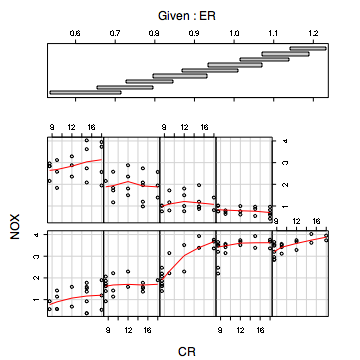 Coplot:
Visualizing an 
Interaction
26
[Speaker Notes: attach(ethanol.df)
coplot(NOX~CR|ER,data=ethanol.df,given.values=co.intervals(ER,number=9,overlap=.5),rows=2,panel = function(x, y, ...) panel.smooth(x, y, span = .8, ...))]
Exercise for 4rth-yr Students
Use regression analysis to model interaction in the Ethanol data.
Tough to do!
After many modeling steps (introducing 
powers and interactions of predictors and 
checking residual plots) ….--->
Call:
lm(formula = log(NOX) ~ ER + CR + ER.SQ + CR.SQ + ER.CB + ER.QD + 
    ER * CR) 
(Intercept)  2.080e+01  8.011e+00   2.597 0.011202 *  
ER          -1.456e+02  3.776e+01  -3.856 0.000232 ***
CR           1.665e-01  4.023e-02   4.139 8.56e-05 ***
ER.SQ        3.066e+02  6.545e+01   4.684 1.13e-05 ***
CR.SQ       -1.633e-04  1.455e-03  -0.112 0.910937    
ER.CB       -2.530e+02  4.944e+01  -5.116 2.09e-06 ***
ER.QD        7.201e+01  1.374e+01   5.243 1.26e-06 ***
ER:CR       -1.425e-01  2.137e-02  -6.667 3.07e-09 ***
---
Signif. codes:  0 ‘***’ 0.001 ‘**’ 0.01 ‘*’ 0.05 ‘.’ 0.1 ‘ ’ 1 
 
Residual standard error: 0.1456 on 80 degrees of freedom
Multiple R-Squared: 0.957,	Adjusted R-squared: 0.9532 
F-statistic: 254.3 on 7 and 80 DF,  p-value: < 2.2e-16
28
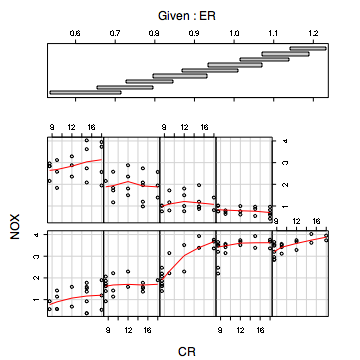 As ER increases, 
NOX slope against CR 
decreases.

Interaction Negative
29
Why “Plots of Multivariate Data?”
Allows novice to see data complexity
Correct “Model” not an issue
Easy to understand and explain
What new techniques can undergrad stats use?
Simplest kernel estimation and smoothing
Simplest multivariate data display
Simplest bootstrap
Expanded use of Simulation
Resampling
The bootstrap
General resampling strategies
The Bootstrap
Population: Digits 1-500
R. Sample of 25. 
335    214     57     35    243     32    497    111    270     32    495  294    471    484    169    163      9    389    267    147    204    463  29    205     21 
Sample Mean is 225.4
Precision?
Resample!
Resample without replacement
Take mean of resample
Repeat many times and get SD of means
SD of means is 32.8
What did theory say? Sample SD = 167.0n=25 so …..
Est SD of means = Sample SD/√n = 33.4
Go to R
[Speaker Notes: my.boot(rnorm(25))
my.boot.test()]
Try a harder problem
90th percentile of population? 
Data men’s BMIs22.1 23.8 26.8 28.2 24.8 24.6 29.9 23.2 32.0 29.3 27.1 26.7 20.1 20.3 22.7 33.5 23.9 20.0 25.4 21.2 29.4 26.5 20.8 21.6 27.0 
Estimate 90th percentile = 29.7          Precision?
Resample SD of sample percentiles is 1.4       
Easy, useful.
[Speaker Notes: my.boot.90(rnorm(25))
my.boot.90.test()]
Why does bootstrap work?
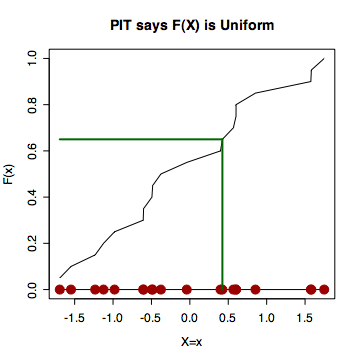 36
[Speaker Notes: ecdf.demo()]
Why does the bootstrap work?
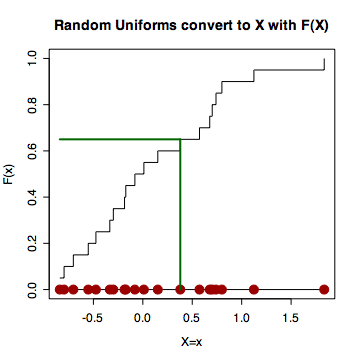 37
The Bootstrap
Easy, Useful
Should be included in intro courses.
What new techniques can undergrad stats use?
Simplest kernel estimation and smoothing
Simplest multivariate data display
Simplest bootstrap
Expanded use of Simulation
Expanding the Use of Simulation
Bimbo Bakery Example 
Data: 53 weeks, 6 days per week
Deliveries and Sales of loaves of bread
Question: Delivery Levels Optimal? 
Additional Data needed:cost and price of loaf, cost of overage,cost of underage
40
Data
Mondays for 53 weeks
 deliveries / sales
 142 / 101
 113 / 113
   94 /  86
 112 / 112
 111 / 111
and 48 more pairs.
Also: Economic Parameters

cost per loaf = $0.50
sale price per loaf = $1.00
revenue from overage?
cost of underage?
Profit each day
Method of analysis – step 1
Guess demand distribution for each day
Simulate demand, use delivery to infer simulated sales each day (one outlet)
Compute simulated daily sales for year 
Compare with actual daily sales (ecdf)
Adjust guess and repeat to estimate demand
42
Compare simulated (red) and actual(blue) sales
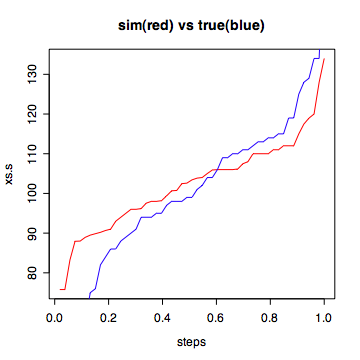 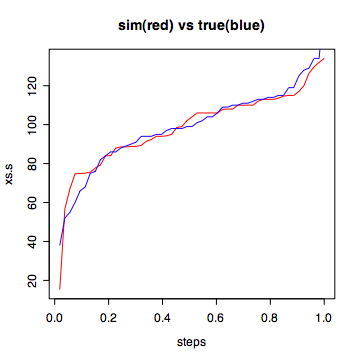 m=110, s=20
m=110, s=30
43
[Speaker Notes: attach(bimbo.adj.df)
bimbo.test(m=110,s=30,xs=ms,xd=md)
bimbo.profit.graph(110,30,xd=md)]
Method of analysis –step 2
Use estimated demand to compute profit
Redo with various delivery adjustments (%) 
Select optimal delivery adjustment
44
Use fitted demand m=110, s=30to compute profit (many simul’ns)
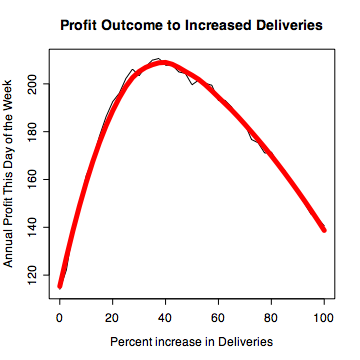 Max Profit if 38% 
increase in deliveries
45
[Speaker Notes: bimbo.profit.graph(110,30,xd=md)]
Methods Used?
common sense
ecdf
simulation
graphics
46
Summary
Software ease suggests useful techniques
e.g. nonparametric smoothing, multivariate plots, bootstrap.
Simulation – a simple tool useful even for for complex problems
Simple tools in education –> wider use 
Better reputation for statistics!
The End
More info on topics like this
www.stat.auckland.ac.nz/~iase
www.icots8.org
www.ssc.ca/
weldon@sfu.ca
48
[Speaker Notes: stats
r9q9xpz7]